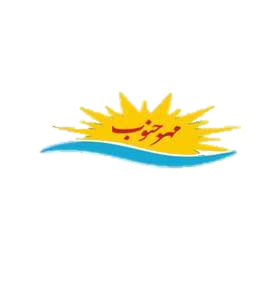 موسسه آنامیس مهرجنوب
تحلیل روابط دختر و پسر در ایران
دکتر رضا برومند
اردیبهشت1402
موسسه آنامیس مهرجنوب									Anamisfile.ir
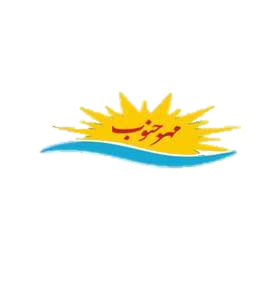 معرفی مدرس
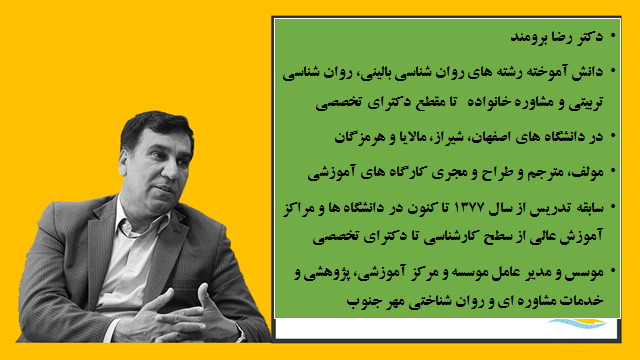 موسسه آنامیس مهرجنوب									Anamisfile.ir
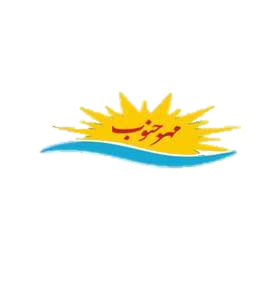 مقدمه
تعریف رابطه دختر و پسر
موسسه آنامیس مهرجنوب									Anamisfile.ir
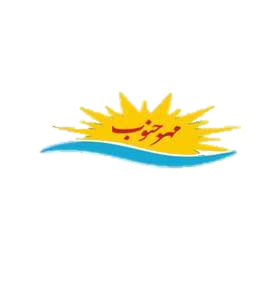 تعریف رابطه دختر و پسر
منظور  از روابط دختر و پسر، رابطه ای است که خود رابطه، هدف است
 و این رابطه مقدمه چیز دیگری مانند ازدواج، فعالیت علمی، تجارت و .....نیست.
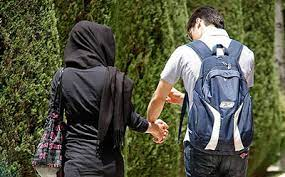 موسسه آنامیس مهرجنوب									Anamisfile.ir
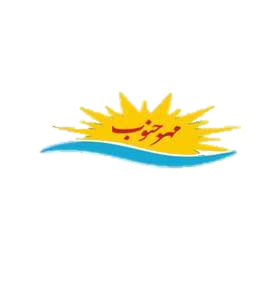 تعریف رابطه دختر و پسر
رابطه ای که خود رابطه هدف نیست، همانند رابطه و معاشرت دختر و پسری که نسبت خویشاوندی دارند و یا رابطه علمی، شغلی و اقتصادی بین دختر و پسر، اشکالی ندارد.
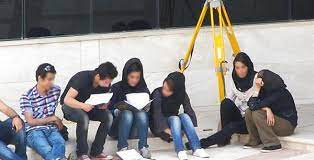 موسسه آنامیس مهرجنوب									Anamisfile.ir
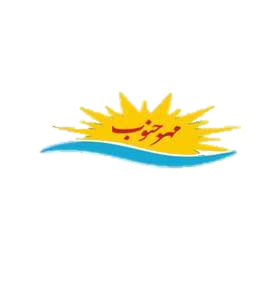 تعریف رابطه دختر و پسر
در این رابطه، جنسیت طرفین، موضوعیت دارد
 یعنی نگاه آن دو به هم، جنسیتی است.
دراین رابطه، احساسات ، عواطف طرفین و نیازهای جنسی حرف اصلی را می زند.
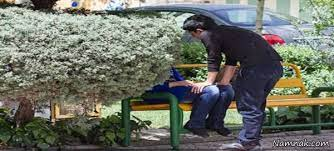 موسسه آنامیس مهرجنوب									Anamisfile.ir
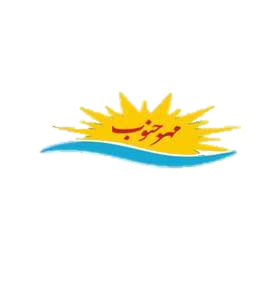 دوستی دختر و پسر
موسسه آنامیس مهرجنوب									Anamisfile.ir
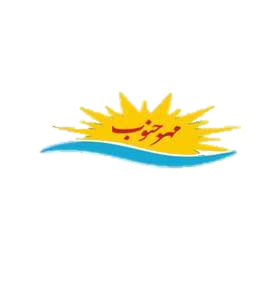 تعريف «دوستي دختر و پسر
بر اساس قواعد كلي حاكم بر ارتباط ميان فردي، نمي توان هر ارتباطي را «دوستي دختر و پسر» ناميد، بلكه مي توان گفت:
 «دوستي دختر و پسر» يعني: ارتباطي كه بين دو جنس مخالف وجود دارد و در اين ارتباط، محبت، صميميت، عشق و علاقه ي قلبي ويژه وجود دارد
موسسه آنامیس مهرجنوب									Anamisfile.ir
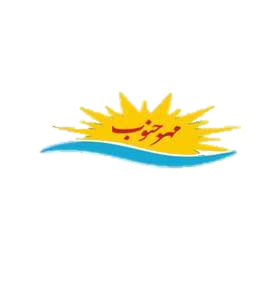 تعریف رابطه دختر و پسر
در این رابطه، یک در هم تنیدگی بین غریزه جنسی و قوای عاطفی طرفین وجود دارد و تفکیک آن دو در بسیاری از مواقع، امکان پذیر نیست.
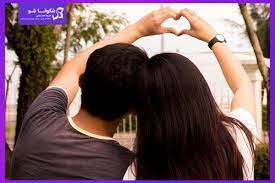 موسسه آنامیس مهرجنوب									Anamisfile.ir
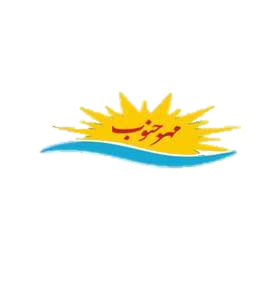 تعریف رابطه دختر و پسر
پس منظور ما از رابطه و دوستی دختر و پسر، «رابطه ای است صمیمانه و گرم و اغلب پنهانی که احساسات و عواطف طرفین در این ارتباط، دخالت جدی دارد و نگاه آن دو به هم، نگاه جنسیتی باشد؛ نه نگاه پاک انسانی و اغلب از طریق دیدارهای مخفیانه، رد و بدل پیام ها ، تماس تلفنی و ... ایجاد می گردد».
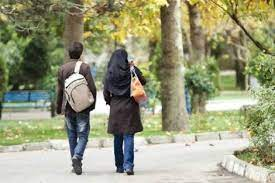 موسسه آنامیس مهرجنوب									Anamisfile.ir
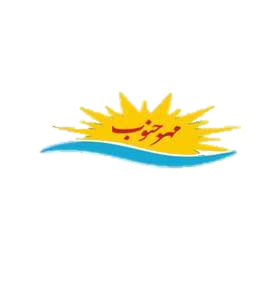 پاسخ به یک سئوال
چرا رابطه دختر و پسر مهم است
موسسه آنامیس مهرجنوب									Anamisfile.ir
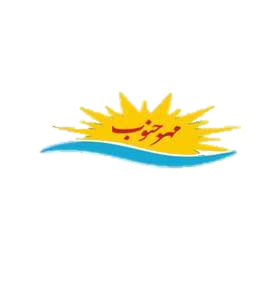 چرا رابطه دختر و پسر مهم است
دختر و پسر بالاخره روزی رابطه را شروع خواهند نمود
این رابطه منجر به مهم ترین تصمیم زندگی یعنی ازدواج خواهد شد.
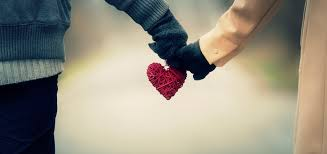 موسسه آنامیس مهرجنوب									Anamisfile.ir
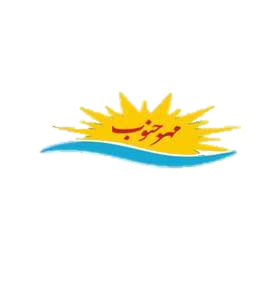 چرا رابطه دختر و پسر مهم است
ارتباط نامناسب دختر و پسر یکی از بزرگترین و پیچیده ترین آسیب های اجتماعی است
کاهش شدید سن ارتباط دختر و پسر
ارتباط مردان متاهل با دختران مجرد 
ارتباط زنان متاهل با پسران مجرد
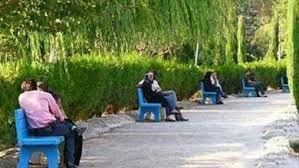 موسسه آنامیس مهرجنوب									Anamisfile.ir
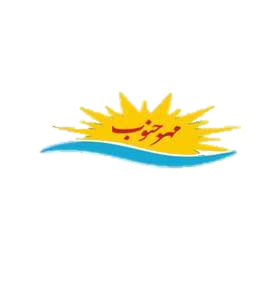 چرا رابطه دختر و پسر مهم است
مشکلات ارتباطی همواره بخشی از مشکلات بشر در طول تاریخ بوده است(ویلیام گلسر- کتاب تئوری انتخاب)
مشکلات ارتباطی دختر و پسر موجب بروز مشکلات در زندگی زناشویی خواهد شد
موسسه آنامیس مهرجنوب									Anamisfile.ir
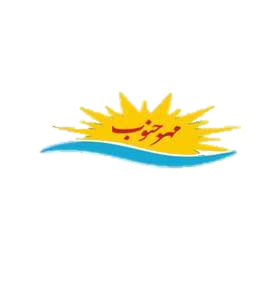 چرا رابطه دختر و پسر مهم است
12تا۱۴سالگی:بروز روحیه اجتماعی.استقلال طلبی و گرایش به زندگی گروهی.
۱۴تا۱۵سالگی:گرایش به جنس مخالف
۱۵تا۱۸سالگی:احساس عشق کامل به جنس مخالف وایده آل پرستی
موسسه آنامیس مهرجنوب									Anamisfile.ir
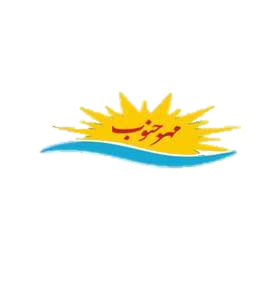 سه دیدگاه در باره رابطه دختر و پسر
موسسه آنامیس مهرجنوب									Anamisfile.ir
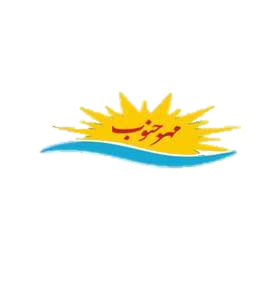 1. دیدگاه افراطی
در این دیدگاه، هر گونه ارتباطی با جنس مخالف، آزاد و بدون مانع است(رویکرد لیبرالیستی).
فروید و پیروان وی مدعی هستند که اخلاق جنسی کهن، بر اساس محدودیت و ممنوعیت است و تمام مشکلات بشر به دلیل ممنوعیت ها، محرومیت ها، ترس ها و وحشت های ناشی از این ممنوعیت هاا ست که در ضمیر باطن بشر جایگزین شده است.
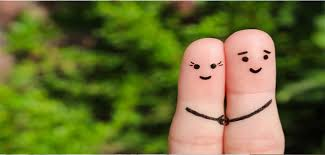 موسسه آنامیس مهرجنوب									Anamisfile.ir
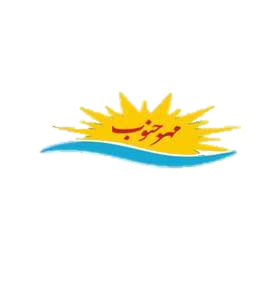 جهت دانلود کامل فایل مراجعه شود به
Mehr.anamisfile.ir
موسسه آنامیس مهرجنوب									Anamisfile.ir